Retirement processes: changes after retirement
Retirement Benefits Training
Fiscal year 2024
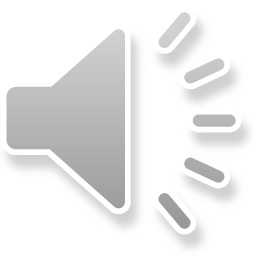 Changing payment plan option for defined benefit plans
If member selected Option B or C and all beneficiaries die before retired member:
Benefit reverts to Option A.
Change is effective the month after the date last beneficiary dies. 
Retired member must notify PEBA of death(s).
Change in marital status:
Retired member may select new payment option within five years of change.
Can change payment option only twice, no matter how many qualifying events occur.
A reversion to Option A after the death of a member’s beneficiaries under Option B or Option C counts toward this limit.
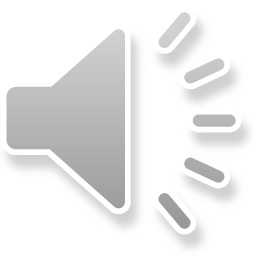 2
Changing beneficiaries for defined benefit plans
Option A retirees can update retirement beneficiaries any time.
If payment plan option reverts to Option A, retiree can choose new beneficiaries.
Retiree can update incidental death benefit beneficiaries, if covered, any time.
Use Retired Member Change of Beneficiary Form (Form 7201).
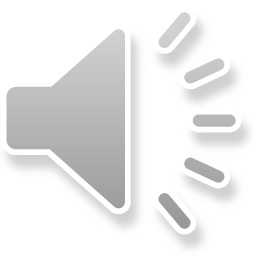 3
State ORP changes
Changes to State ORP participant accounts must be made through chosen service provider, including:
Distribution frequency, if receiving installments;
Beneficiaries for State ORP account balance; and
Marital status, address and contact information.
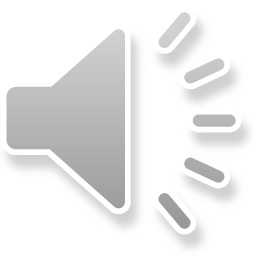 4
5